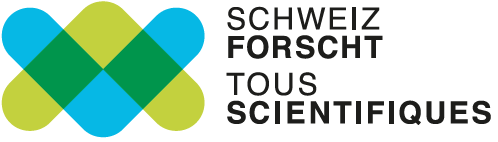 Herzlich willkommen!Bienvenue!Welcome!
Citizen Science Netzwerk Schweiz

22. November 2018, Bern
Programm
Swiss Citizen Science Network
2014-2017
Network 
Website
ECSA Conference 3.-5.6.2018 
Preview 2018f
Survey Swiss Citizen Science Network
The existing tasks of the office are based on the needs of the respondents
The website is known and used by the community
The network meetings appeal to the community, but the benefits are sometimes not very clear
Need for more media presence
Media
Print
Le Matin (29.5.2018): Comment les citoyens peuvent contribuer à la recherche
Le Temps (11.6.2018; pg 1 et ): A Genève, le défi d’une science à hauteur de citoyen. 
Radio
RTS 1 (3.6.2018, 15h04): Les sciences citoyennes en direct de Genève (eine Stunde Live)
TV
3Sat Nano (5.6.2018): Bericht zu Citizen Science mit Beispiel Multiple Sklerose und Hinweis zur zweiten Internationalen Citizen Science Konferenz in Genf

Social Media
Presentations and discussion